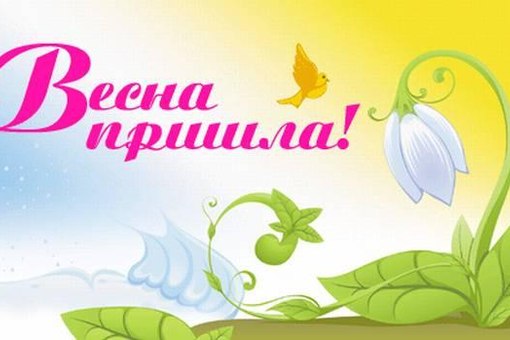 Составляем рассказ по картинкам
(для детей 2-3 лет)
 автор : Бессонова И. Г.
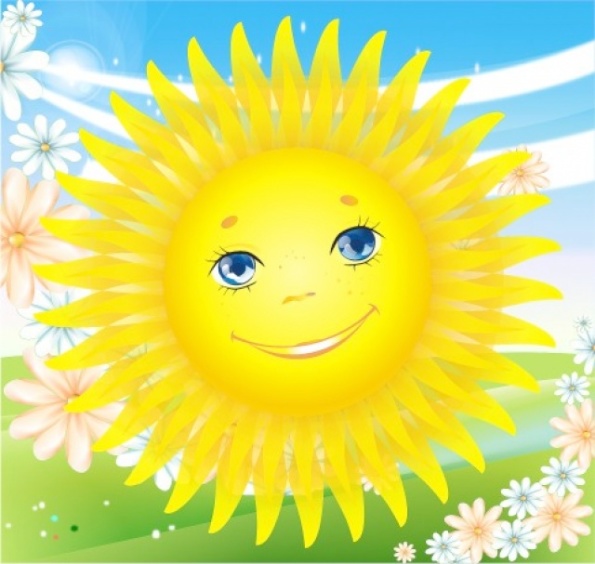 Ярко светит …….
Скоро распустятся на деревьях зелёные, молодые…….
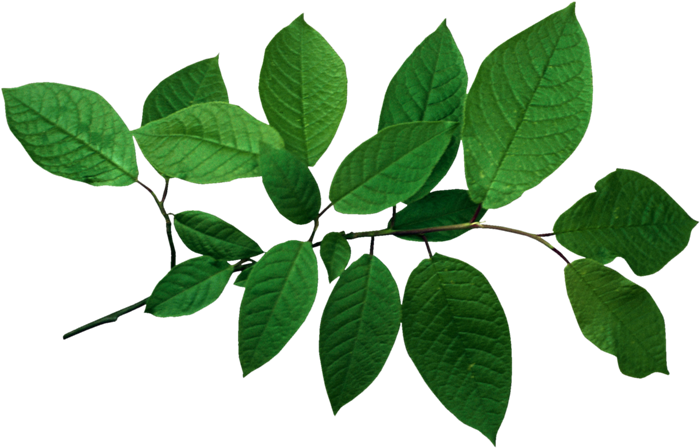 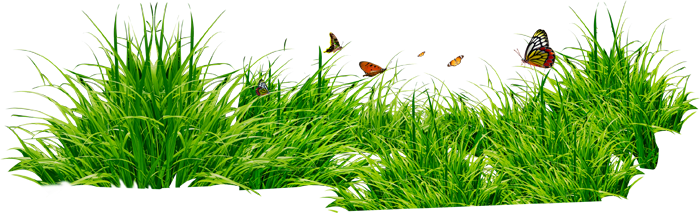 Появится первая свежая , зелёная ………
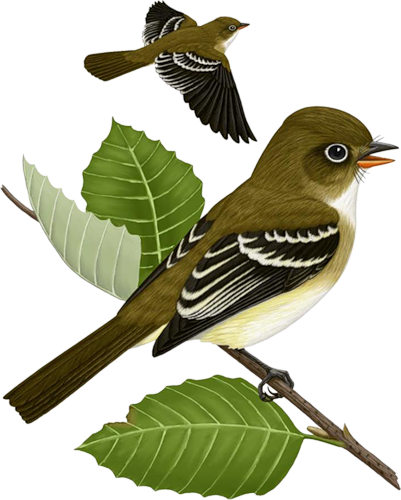 Поют весело ……
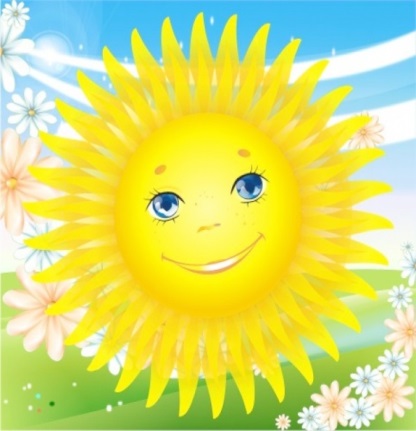 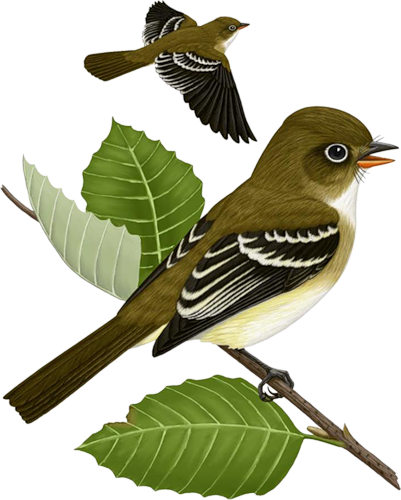 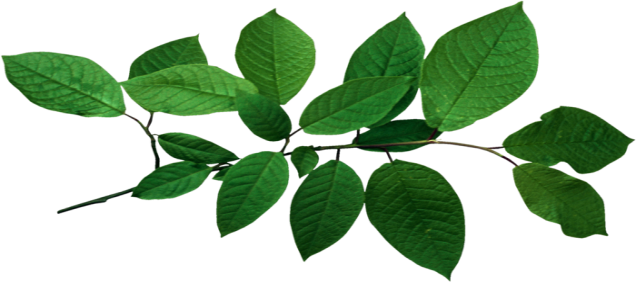 Наступила долгожданная весна
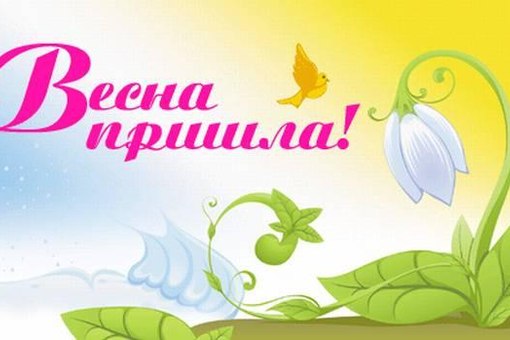 Составляем рассказ по картинкам
(для детей 2-3 лет)
 автор : Бессонова И. Г.